Indigenous Peoples after Confederation
Cluster 3: Becoming a Sovereign Nation
What does “We are all Treaty People” Means?
We Acknowledge that we are on Treaty one territory, on the ancestral land of the Anishinaabe, Dakota, Oji-Cree and Dene Peoples, and Homeland of the Metis Nations.
We acknowledge the continual effort in moving forward in partnership with indigenous communities towards reconciliation.
Why is this statement important for Modern Canada?
Peace and Friendship Treaties
Early relationship between Europeans and First Nations? 
Peace and Friendship Treaties
When: 1725-1779
Where: To ensure peace, the British entered into treaties with the Indigenous peoples of Eastern Canada
How: These treaties did not ask First Nations to surrender their land, only to share it. 
In some cases, alliances were formed out of these treaties so they would come to each others aid
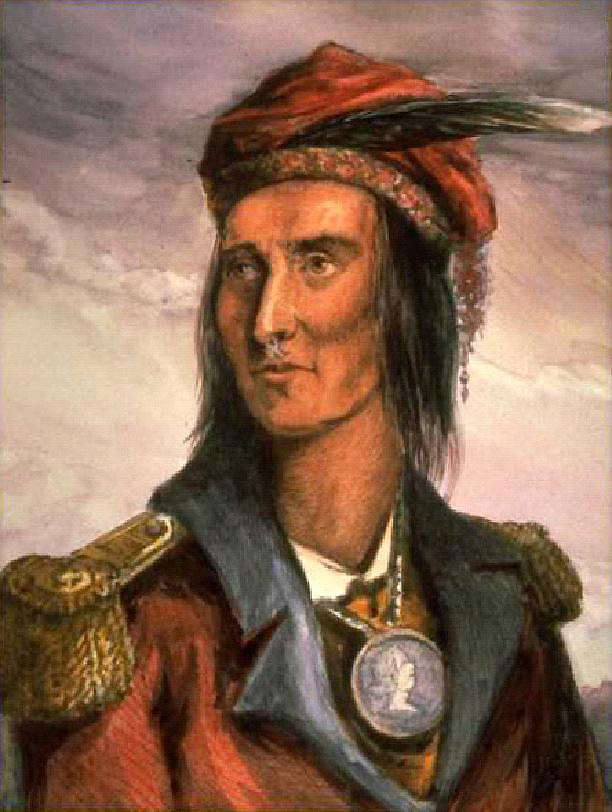 [Speaker Notes: The growth of the fur trade and expansion of European activity across North America would not have been possible without the cooperation of First Nations and Métis people. From first contact until the mid-19th century, relations between Europeans and First Nations were founded on a variety of trade and military alliances. Some alliances were formally recognized through treaties.

In the 18th century, Britain wanted to encourage trade and settlement, and peaceful relations with First Nations helped further these goals.]
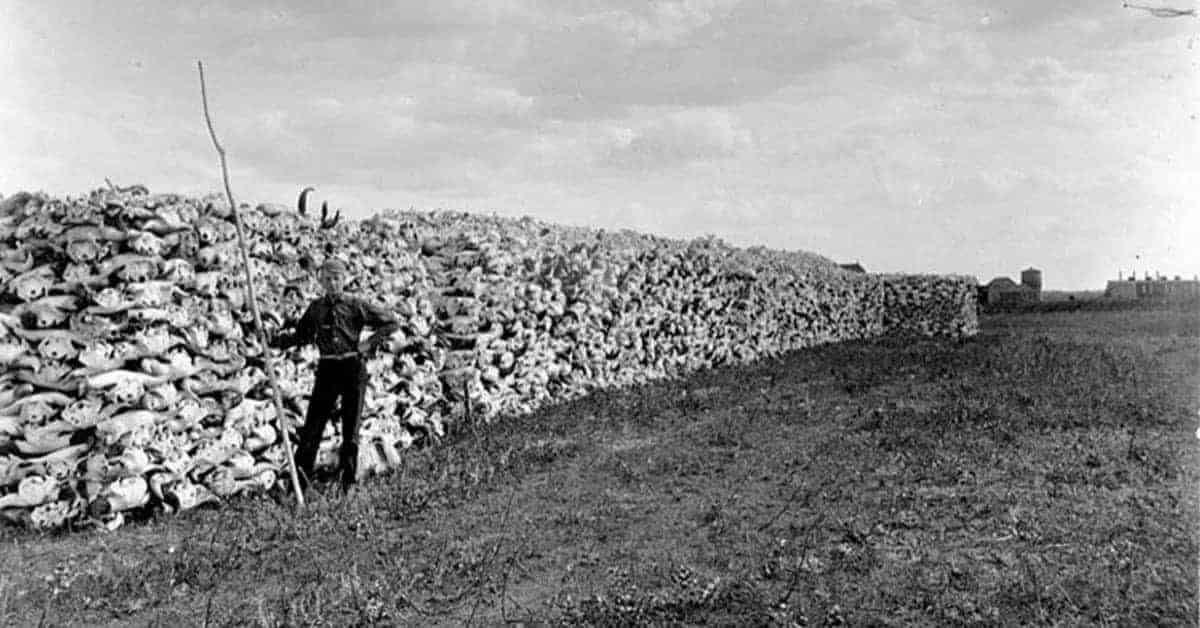 Why did the First Nations enter into the Treaties?
Bison were a staple food for many indigenous peoples of the plains.
In Canada, Bison hunting was popular among European Hunters. Farmers would often shoot Bison if they went on their farmland.
In the United States, the Army made hunting groups to kill herds of Bison as a way to starve out Indigenous peoples.
Medicine and Education
Indigenous peoples knew that as Canada was changing, they had to adapt.
Education was going to provide their children with the ability to read, write, and act as interpreters between the two Nations.
American Expansion and conflict
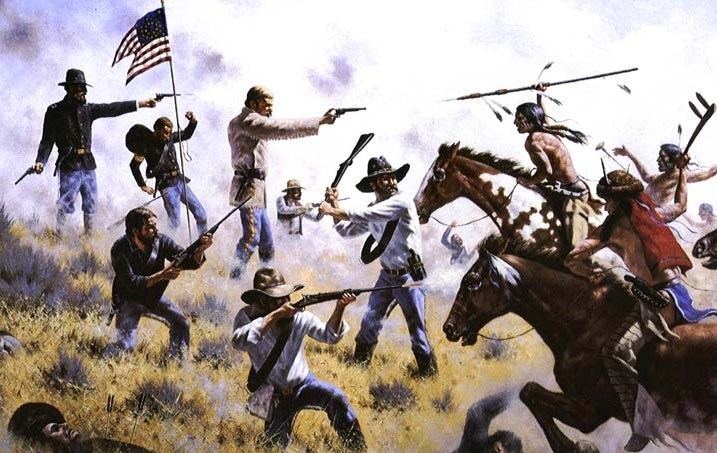 After the end of the civil war in 1865, the American Government took an aggressive policy against American indigenous peoples.

Both the Canadian Government and First Nations understood that to prevent another conflict, and later another resistance, there needed to be a clear relationship between them.
Changes in the nineteenth century
The decline of the fur trade 
Expansion of Canada
Immigration
Industrialization/Economic growth 

Changed the relationship between Indigenous Peoples and Europeans.
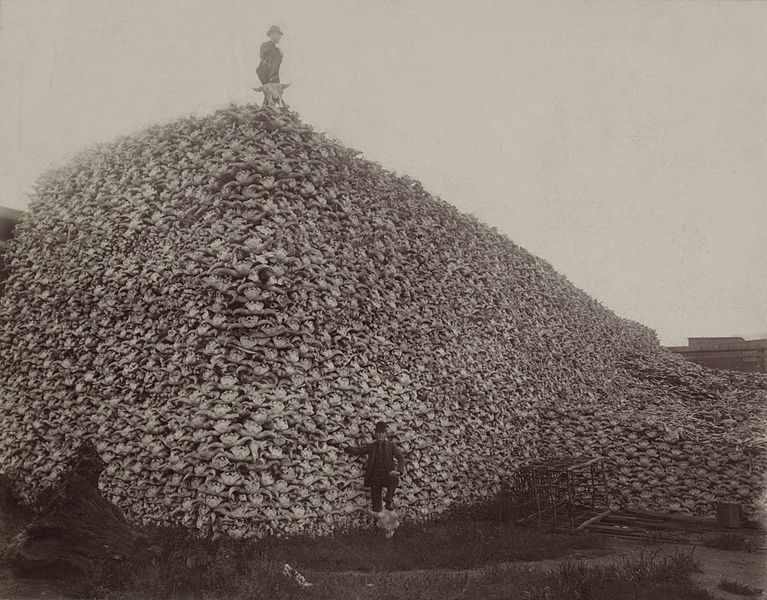 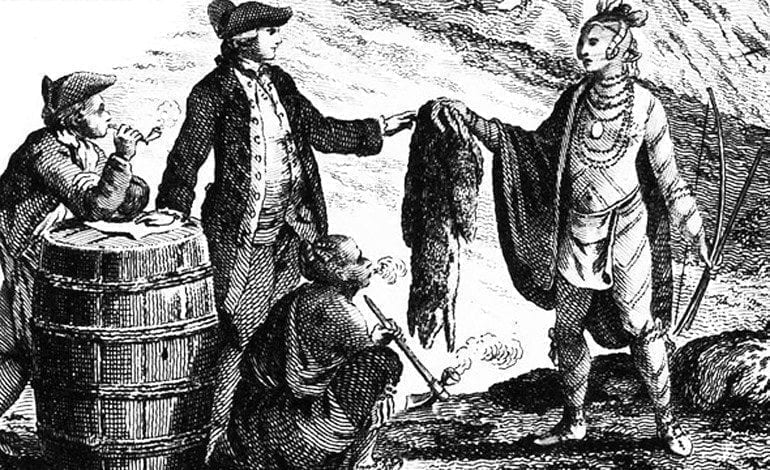 Change in treaties
Based on the changing relationship, treaties changed too.
Peace and Friendship Treaties – living together in the same territory

  19th century treaties – Making a deal with Indigenous groups for use of the land and resources.

The government needed more land for farming and immigration.
Métis and Inuit Peoples
Treaties were negotiated with First Nations, because they were the majority of the Indiegnous population across the West. 
Inuit people? 
Remote areas, not useful for agriculture.  Inuit people were not part of the treaty process until the 1940s.
Metis people? 
They were treated as either assimilate into Euro-Canadian culture or join First Nations. 
After the Red River Resistance the government recognized the need to somehow address Metis claims to territory. 
However, government policies generally dealt with Metis people's claims as individuals, not as communities or as a nation.
The Numbered Treaties
When: 1871 – 1921       How many: eleven treaties
Who: Between the Government of Canada and various First Nations across the West
Where: Western Canada 
northern Ontario, Manitoba, Saskatchewan, Alberta, and parts of British Columbia, Yukon, and the Northwest Territories.
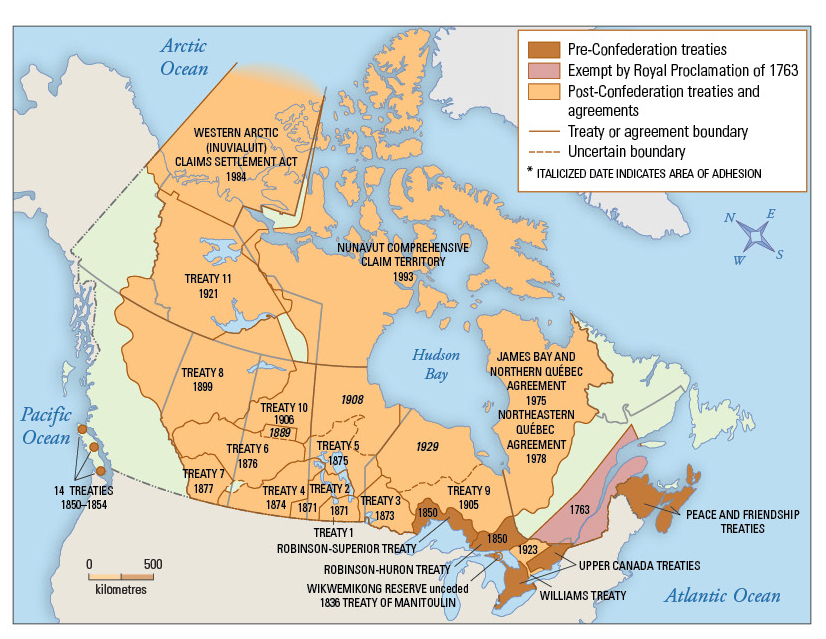 The importance of Treaties
As Long as the Sun Shines, The Grass Grows and the Water Flows
- Alexander Morris
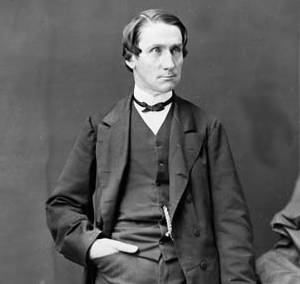 This statement in Treaty Six describes how treaties were not just a temporary document, but a promise made until the end of time.

This statement is important today because it reminds us that, even thought these documents are nearly 150 years old, the obligations and promises made deserve to be kept by the government and people of Canada.
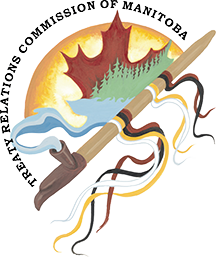 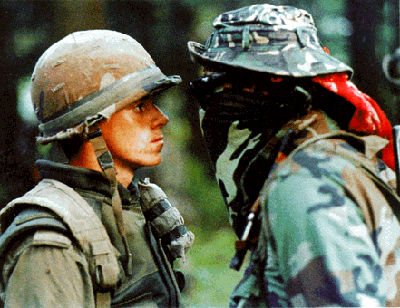 Land Disputes were still an issue
Indigenous peoples without treaties found it difficult to settle land disputes with the Canadian government
Oka Crisis of 1990
In 1717, the Nouvelle-Francais government granted the land of Oka to a Catholic monastery, angering the local Mohawk Nation.
In 1959, the land was sold to the local French-Canadian community. The Mohawk Nation protested to the government, but nothing came of it
In 1989, French-Canadian Oka wanted to expand its golf course to include territory belonging to the Mohawk Nation.
In 1990, the spark ignited the almost 300 years conflict…
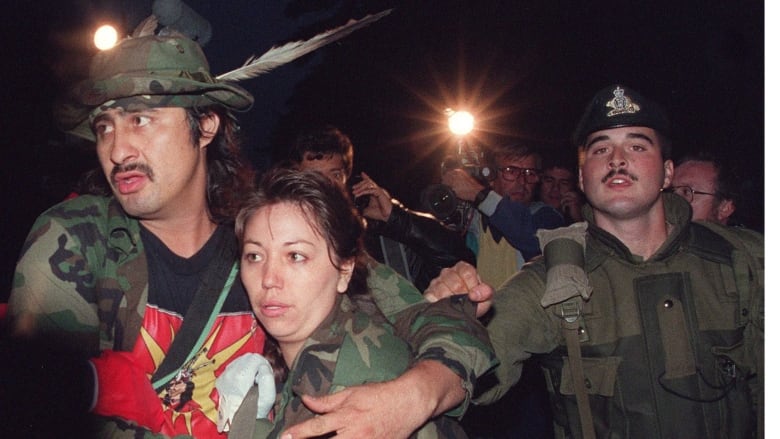 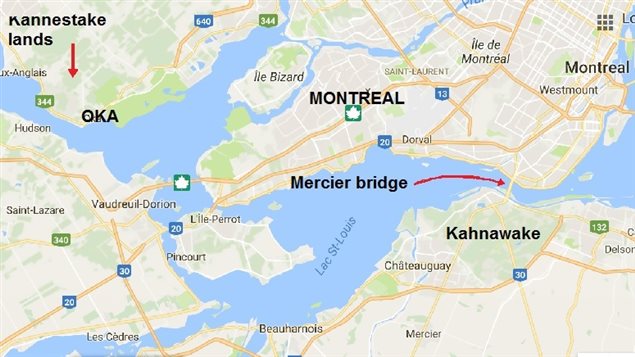 Creation of Reserves
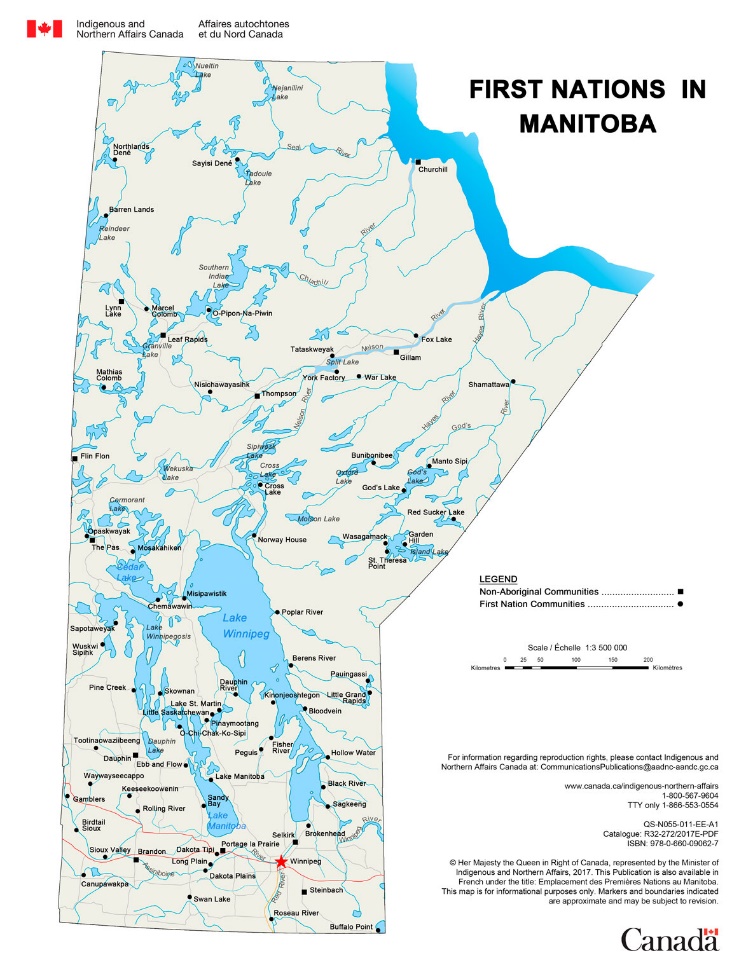 The Dominions Land Act outlined areas in Canada for First Nations reserves.
The Numbered Treaties gave First Nations per family of five.

Most of the land was either too rocky or wooded for farming, hunting and fishing rights were key points in treaties.
Examples of Manitoba Reserves
Bloodvein First Nation
Lake Winnipeg East
Shoal Lake 40
Eastern Manitoba
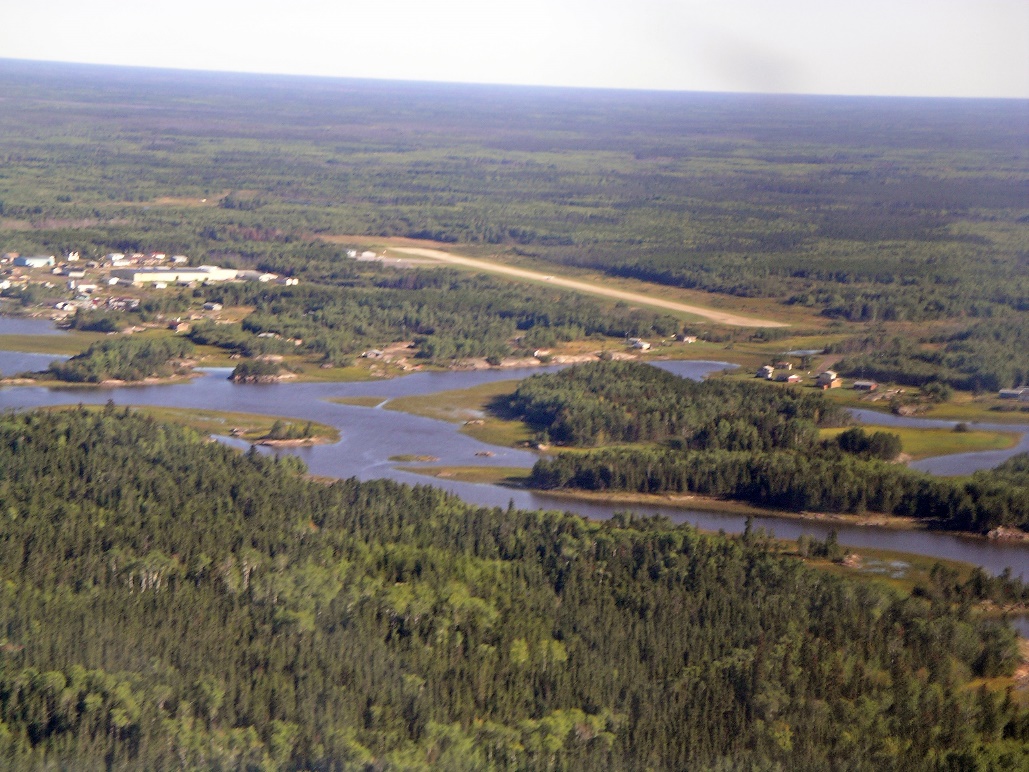 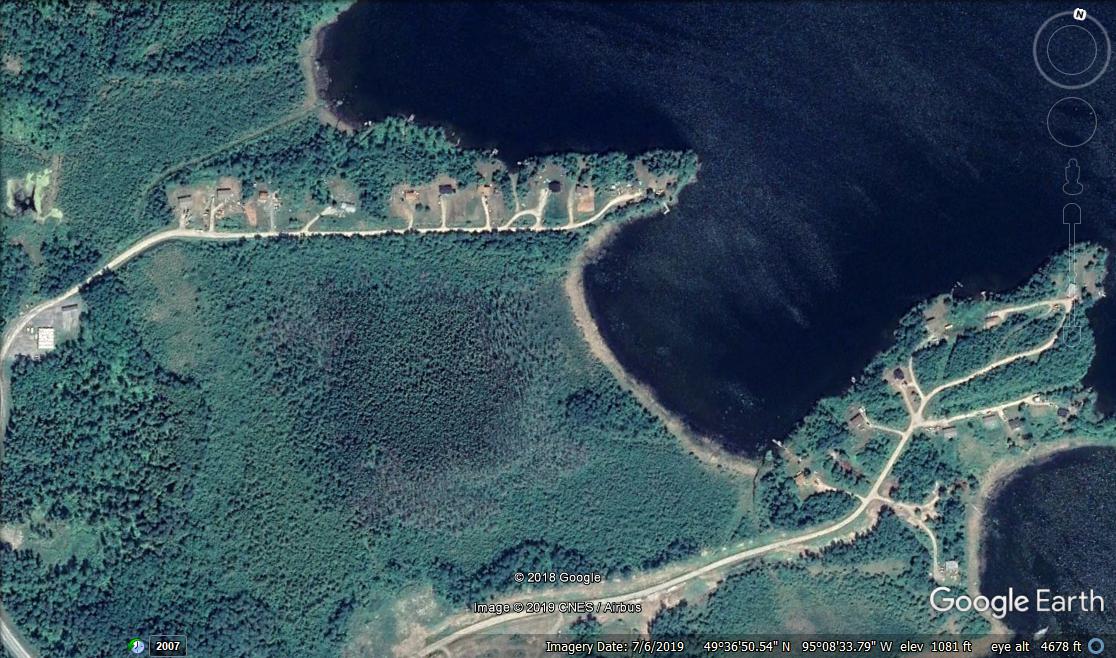 Crown Land and Reservations
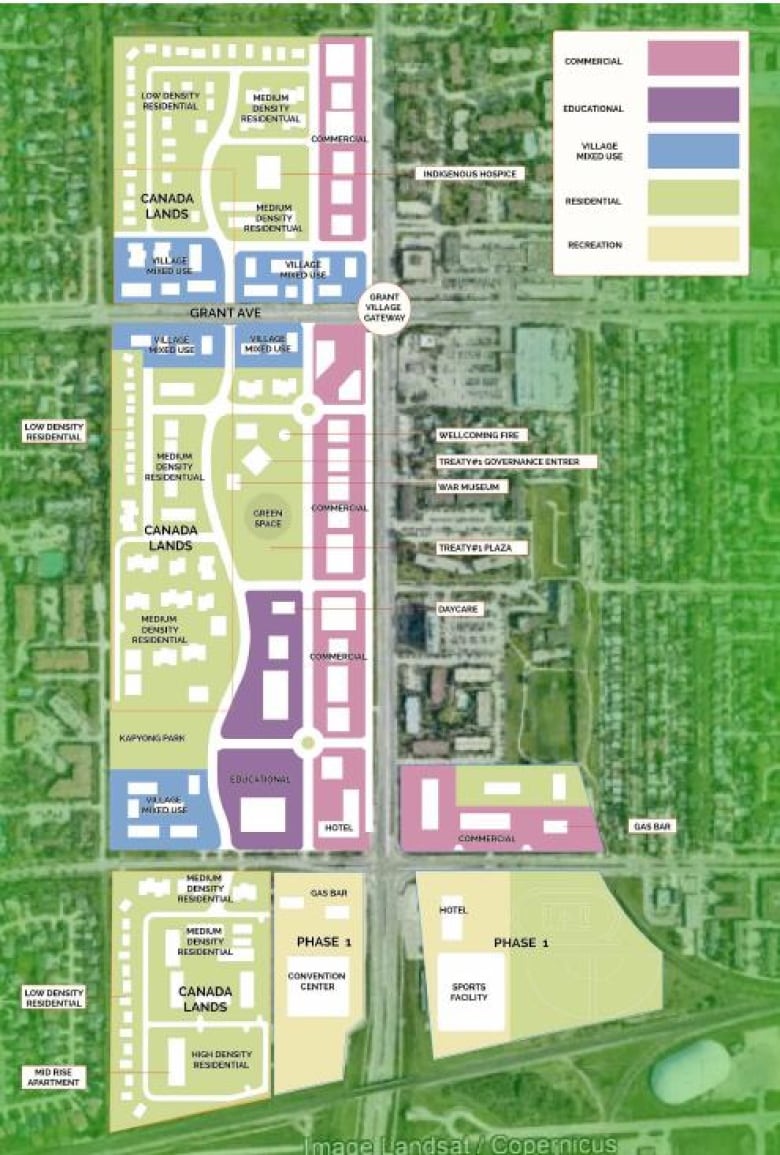 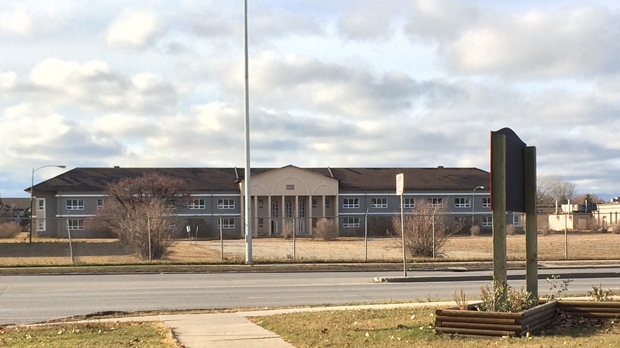 As part of the Treaty promises, indigenous peoples would have first rights to any Crown Land that is being sold or given away.
This obligation affects us today
Kapyong Barracks (Kenaston Avenue)
In 2004, the Canadian Army moved out of Kapyong and the debate over who got the land started. 
The Government at the time wanted to sell the land off to a crown corporation, but Treaty one First Nations said NO.
The two sides debated for 17 years before the Government granted the site for a new First Nations Development.
Controversy remains, as residents of Tuxedo see the sale as the creation of an urban reserve.
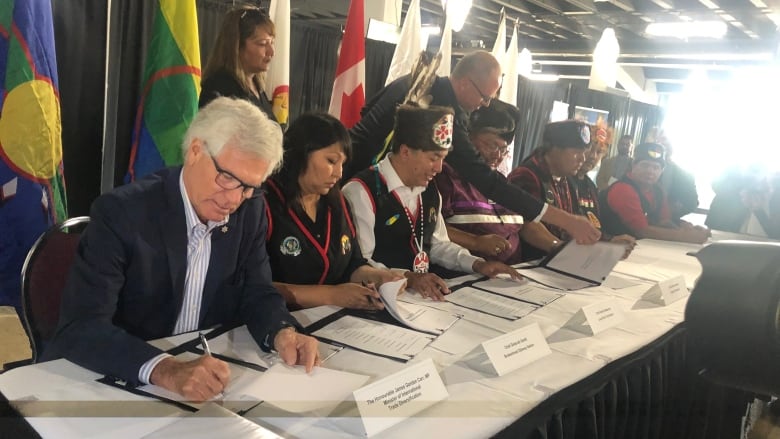 The troubles with treaty obligations
While most treaties outlined clear expectations of the Government, there were issues with fulfilling these promises
The three issues were:
Post-Confedoration, the Canadian economy slid into a recessions, causing most money obligations to fail
The Northwest Rebellion caused the government to focus more on assimilation than fulfilling promises
The Indian act changed the understanding of indigenous peoples from distinct Nations to property of the state.
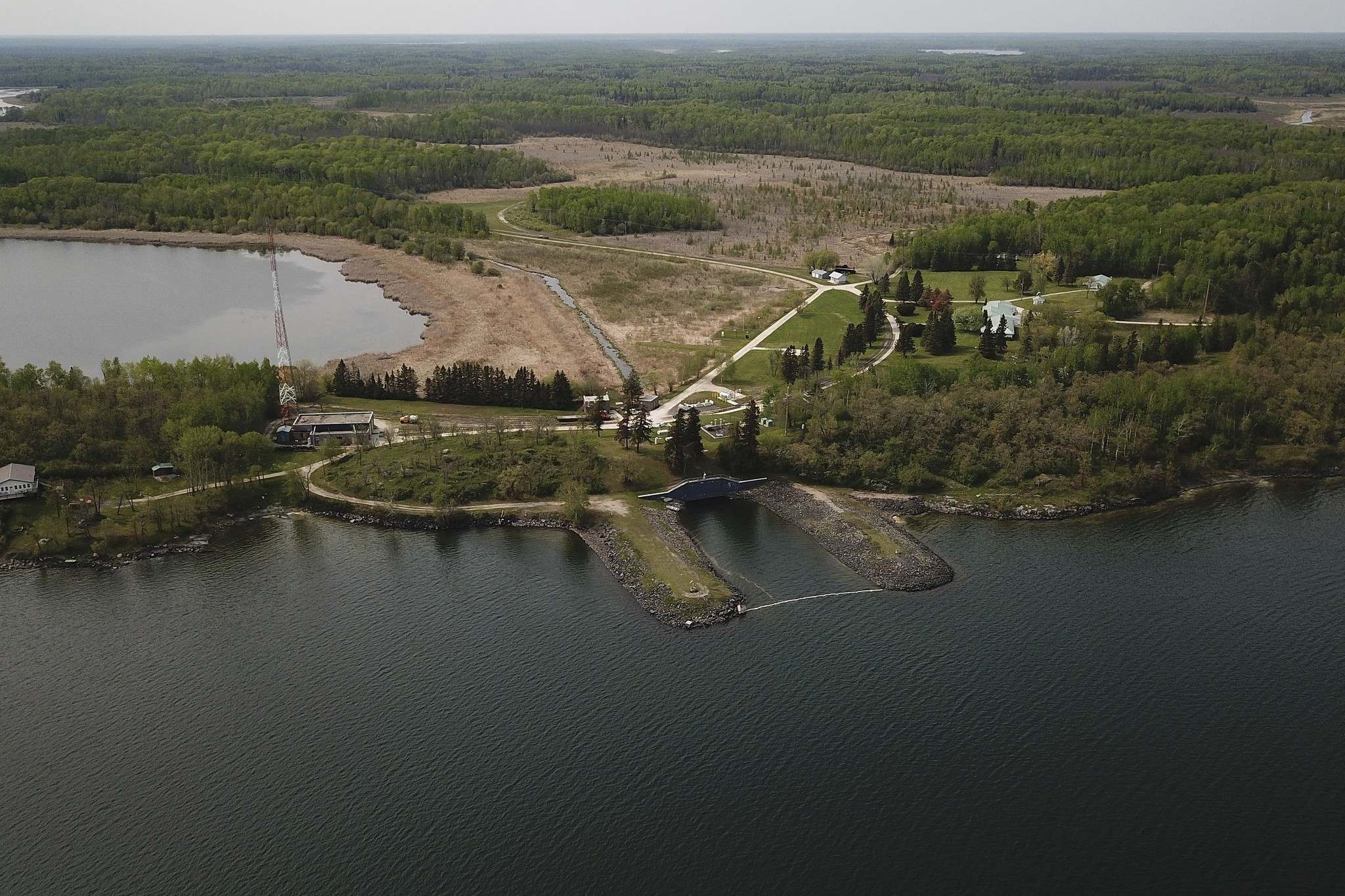 Lets look at a Manitoba example
Shoal Lake 40
The Ojibway Saulteaux First Nation signed Treaty Six in 1873. The promise was made for shared access to the resources.
In 1915, the city of Winnipeg annexed 33,000 acres of land in shoal lake to supply fresh water to the city
From 1980 until 2017, the community of shoal lake was under a boil water advisory.
Despite protests for a water treatment plant, the government protested that was not part of treaty obligations.